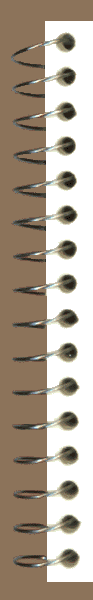 Differential Equations
Objective:  Being able to write de’s and solve
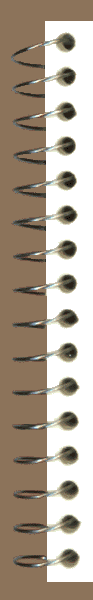 1
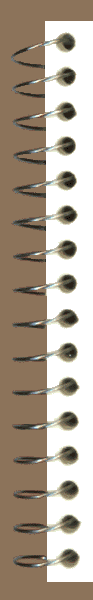 What is a differential equation?
a type of equation that express change
 at least one term in the equation is a derivative

 eg.


  a solution to a differential equation is not a number but   
    a function
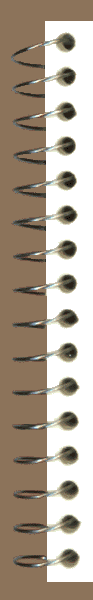 2
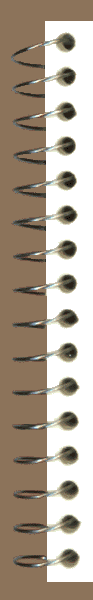 Many differential equations come from situations where the rate of change is proportional to a variable.

For example:  the tax paid is proportional to the income earned

It means 
ie. one quantity is a multiple of the other  

You can have a de that is inversely proportional ie.  as one quantity increases the other decreases

For example:  speed on a journey and time taken to complete the journey

It means
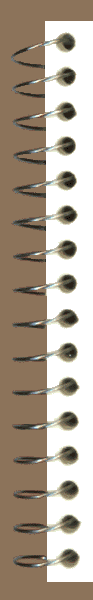 3
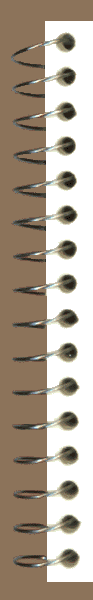 You have a rate of change of an amount to is proportional to the amount itself

ie. 



eg.  the rate of change of money is proportional to the amount in the bank account
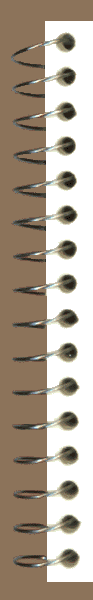 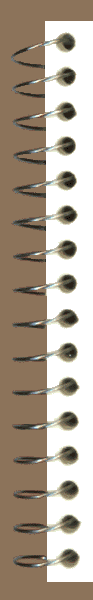 Forming differential equations
Example 1

Water is flowing out of a lake at 400 litres per second.  Write this as a differential equation

The rate of change is constant and negative because it is decreasing

So
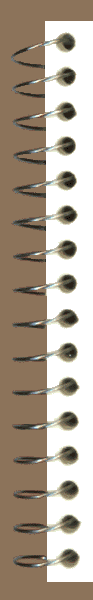 5
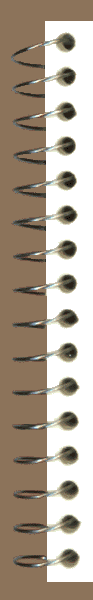 Forming differential equations
Example 2

A population of bacteria is increasing in such a way that the rate of increase is proportional to the number of bacteria N present at any time t.  Write as a de.

Answer
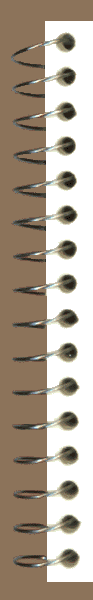 6
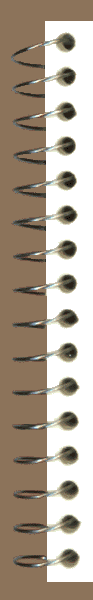 Checking solutions of  differential equations
Substitute the function and derivative into equation

Example 1

Verify that              is a solution of the de

Answer:





         as required
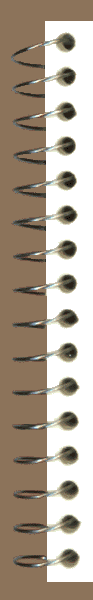 7
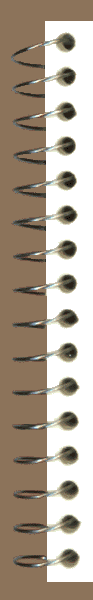 Example 2:

Show that                   satisfies the differential equation



Need both       and

			and 



So
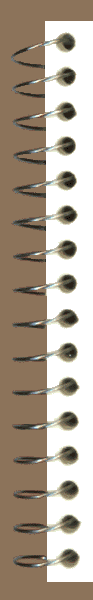 8
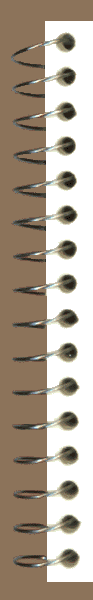 Solving Equations of the form

Example


Derive both sides.  The integral of      is, of course, y

So
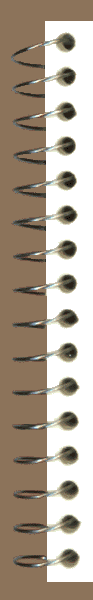 9
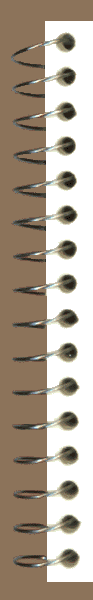 Solving Equations of the form

Example

Write down a general solution for 

Answer
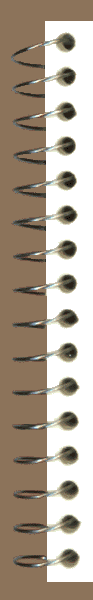 10
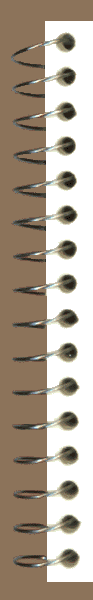 Solving Equations of de’s separating variables

Example

Solve  

Answer
By multiplying by dx
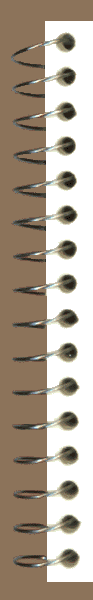 11
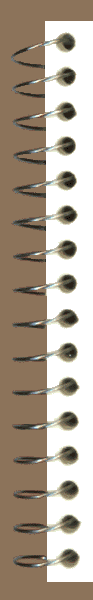 Solving Equations of de’s separating variables

Example

Solve  

Answer
By multiplying by dx
Getting like terms on same side
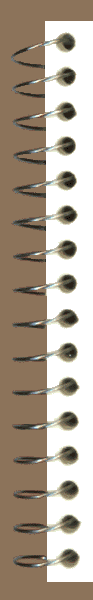 12
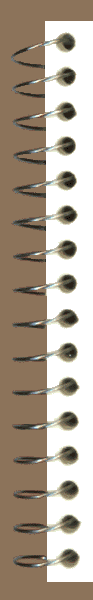 Solving Equations of de’s separating variables

Example

Solve  

Answer
By multiplying by dx
Getting like terms on same side
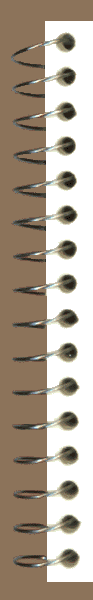 13